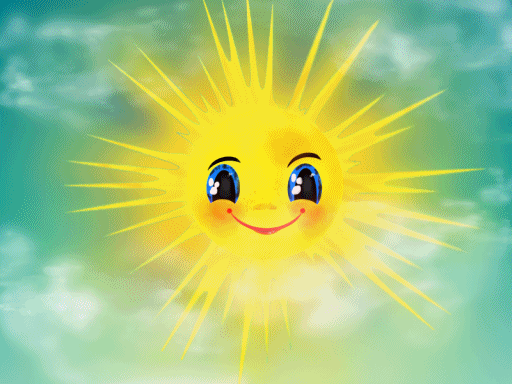 - Солнышко, солнышко,
Мы твои лучи,






      Быть людьми хорошими – ты нас   научи!
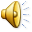 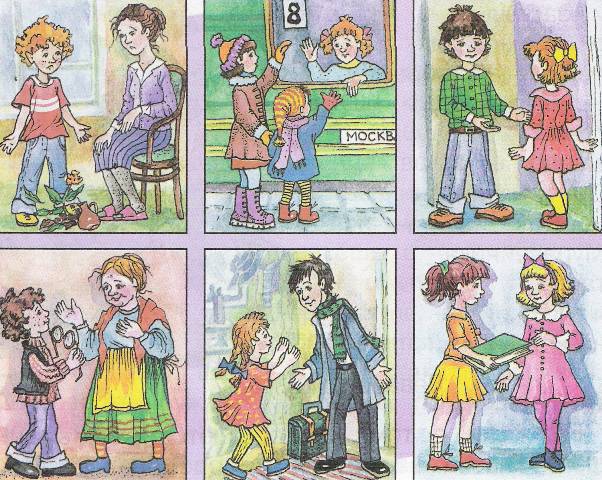 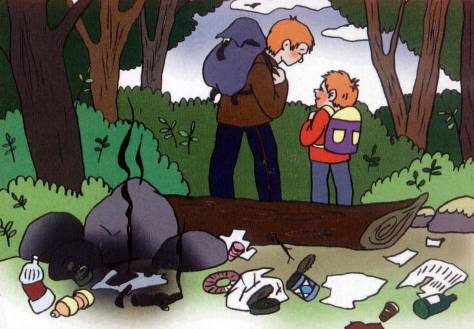 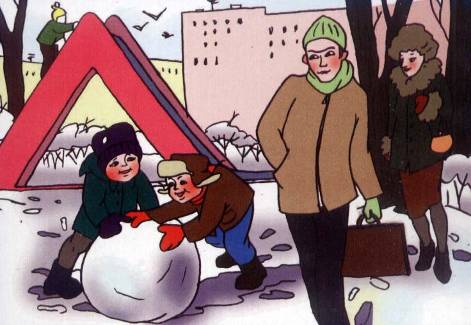 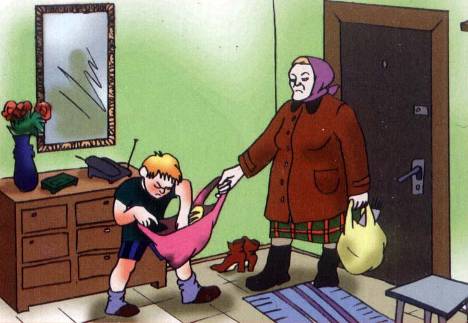 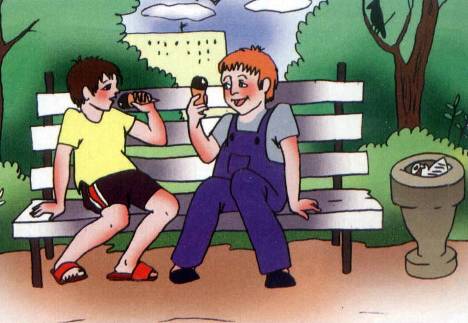 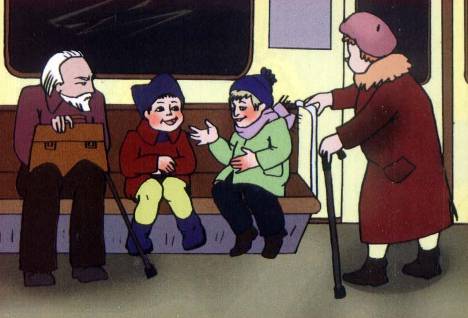 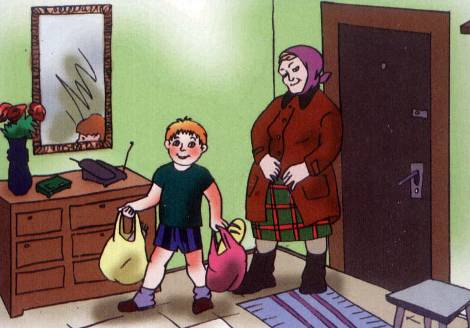 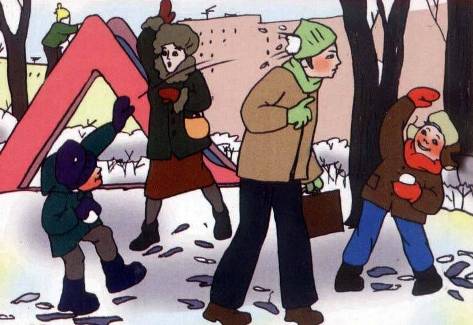 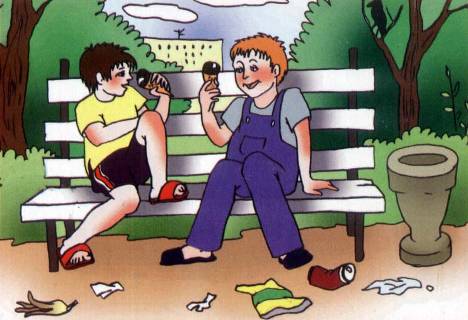 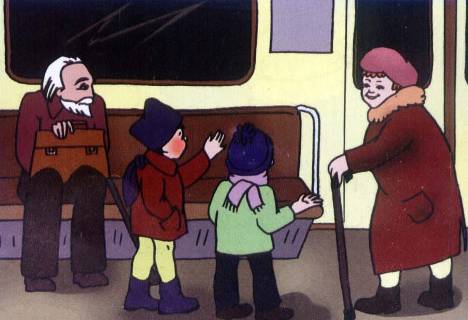 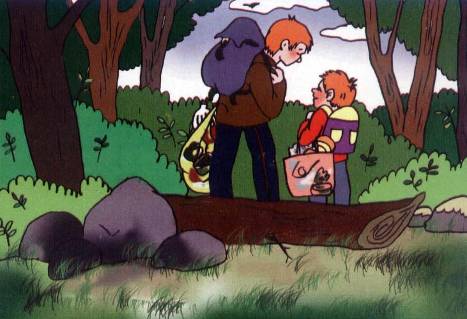 Кто поступает правильно?
1. «Алло».
2. Приветствие.
3. Объяснение цели звонка – 
    собственно разговор.
4. Благодарность.
5. Прощание.
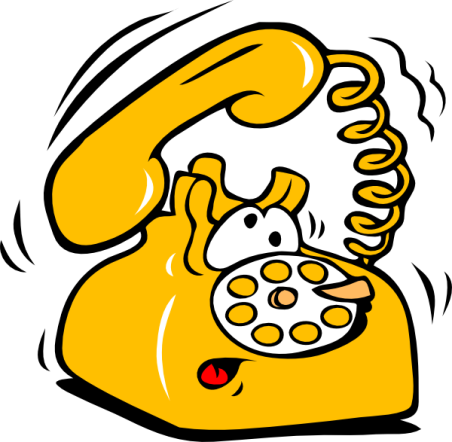 .
Пословицы о вежливости.
Вежливость открывает все двери.

Ничего не обходится так дёшево и не ценится так дорого, как вежливость.

В чужом доме не будь приметен, а будь приветлив.
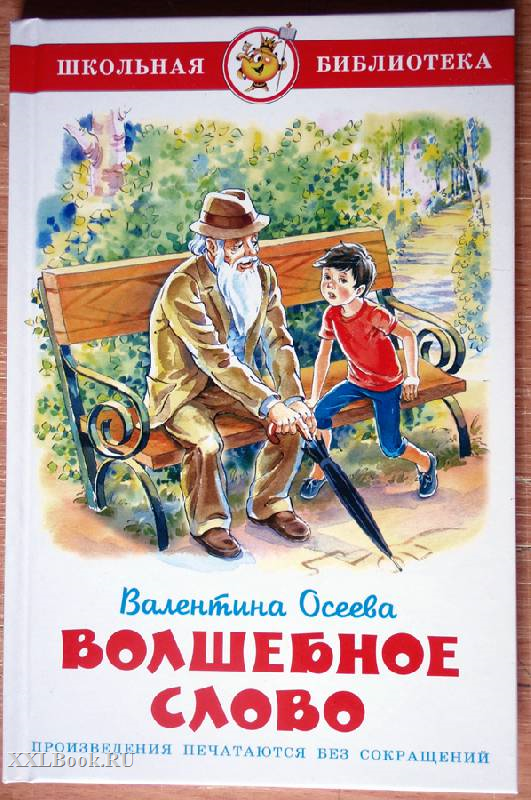 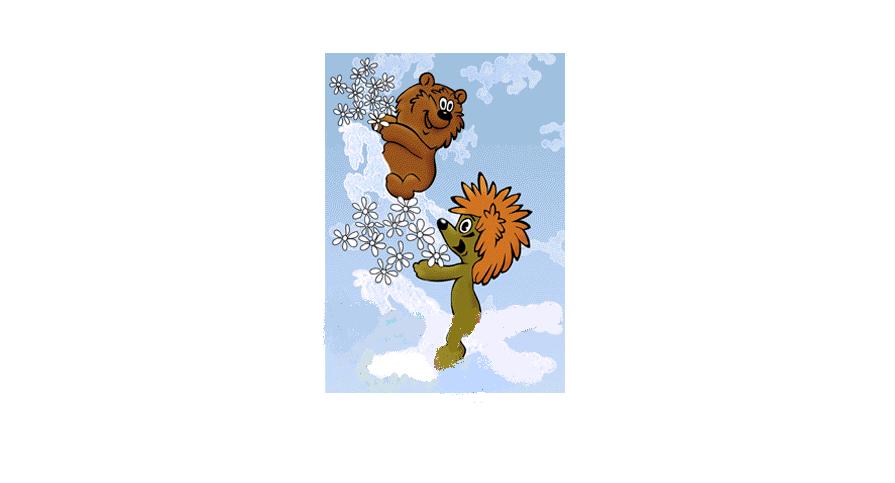 До свидания
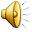